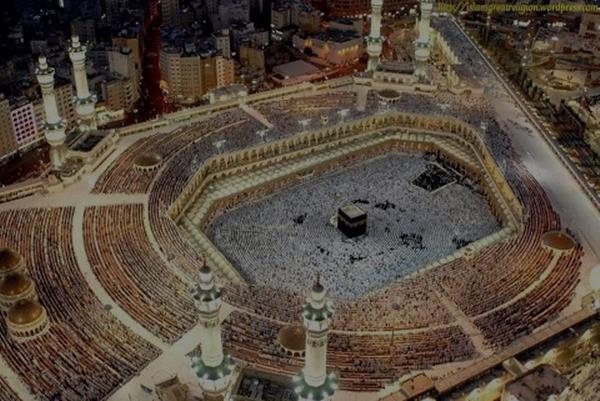 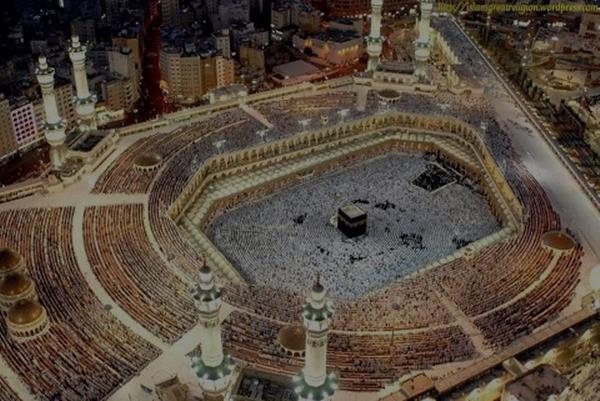 الدرس الرابع
الحج
نواتج التعلم المٌتوقعة بإذن الله تعالى
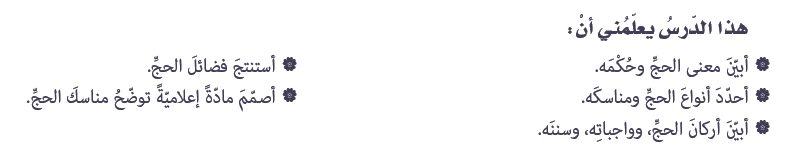 اللَّهُمُّ اِنْكِ أَعَطِيَّتَنَا الإسلام مِنْ غَيْرَ ان نُسَالَكَ - فَلَا تُحَرِّمُنَا الْجِنَّةَ وَنَحْنُ نُسَالَكَ
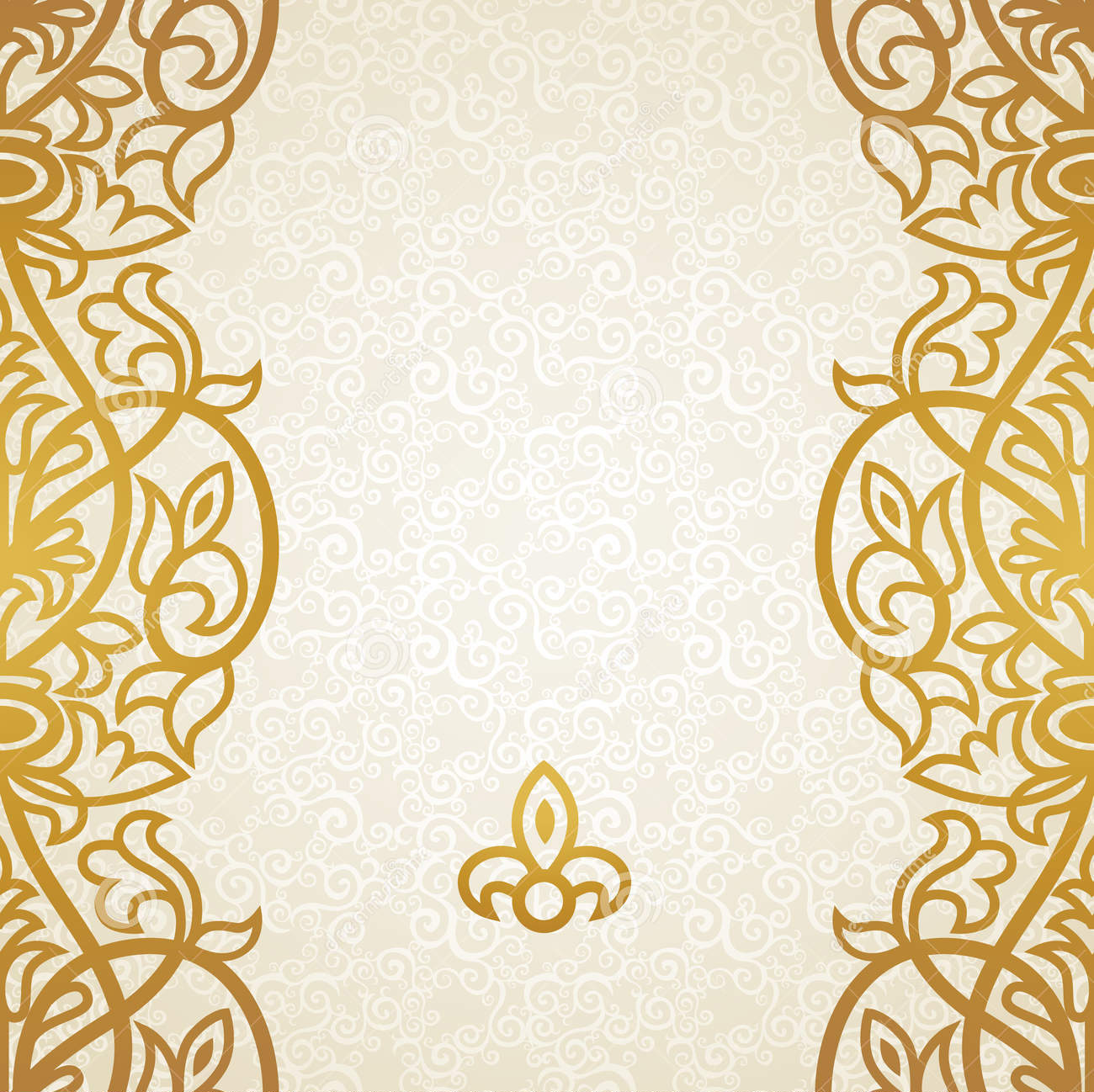 التهيــئة
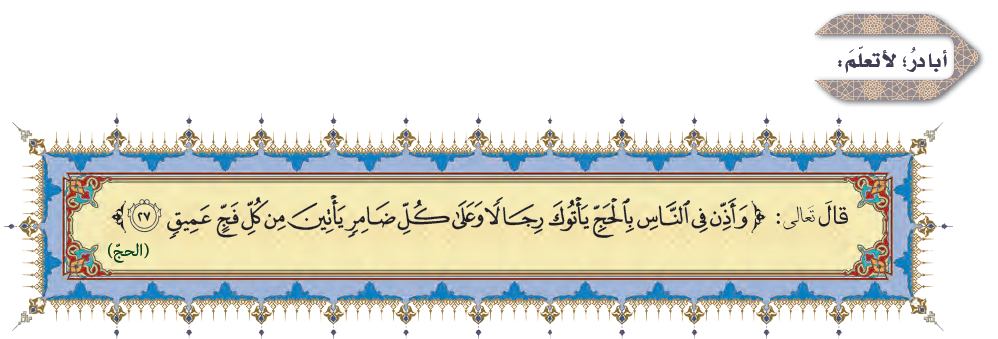 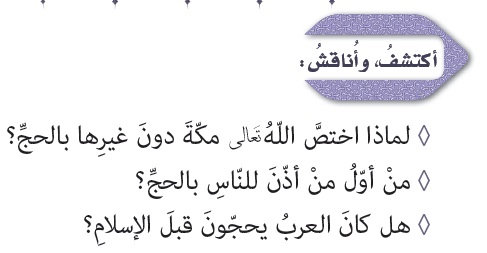 لأن بها البيت الحرام
هو إبراهيم عليه السلام
نعم
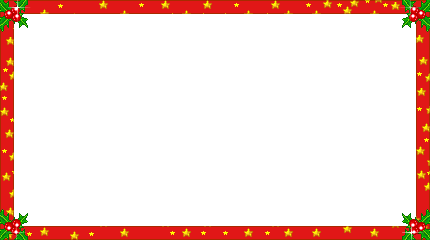 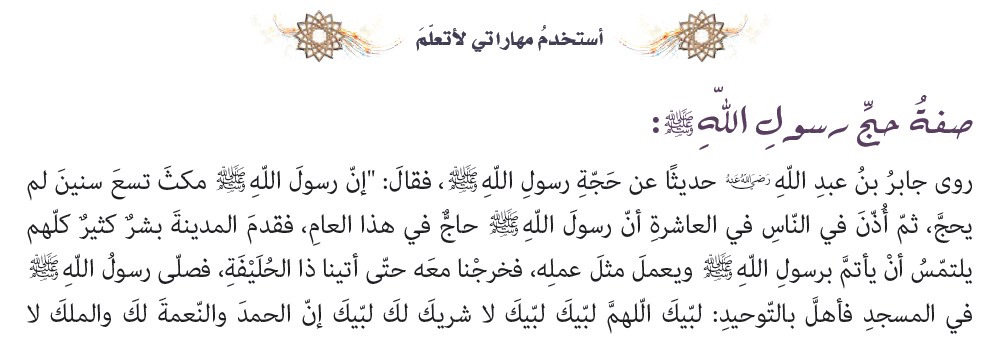 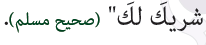 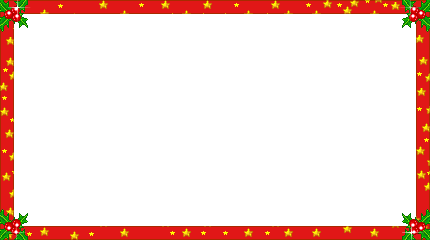 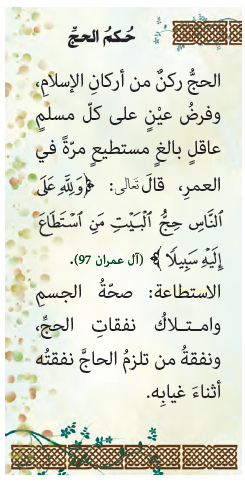 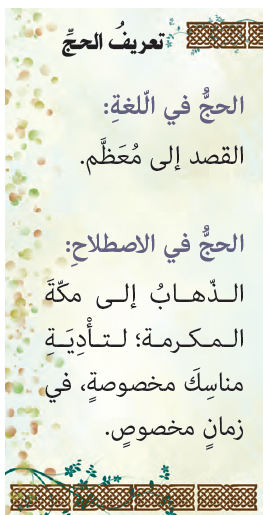 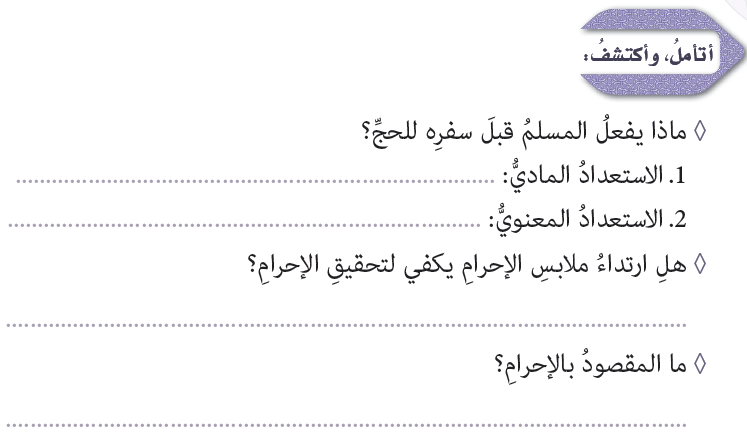 النفقة الكافية للذهاب والعودة و نفقة من يعول من أسرته 
والقدرة البدنية لتحمل السفر وأعمال الحج
الاستعداد النفسي والنية لأداء الحج،
لا يكفي لا بد من النية والإخلاص
لباس الرجل للعمرة والحج ويعني البدء بأعمال الحج والعمرة ويحرم عليه بعض الأعمال مادام محرما والمرأة تحرم بالنية. ً
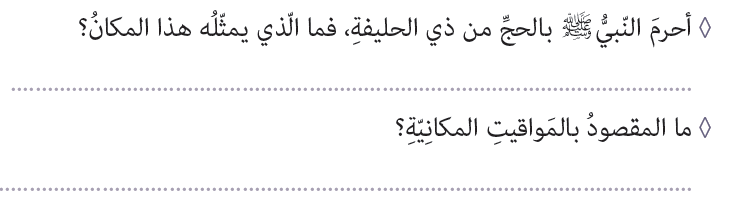 ميقات أهل المدينة
الأماكن التي لا يجوز للحاج أو المعتمر تجوزها إلا إذا كان محرما.
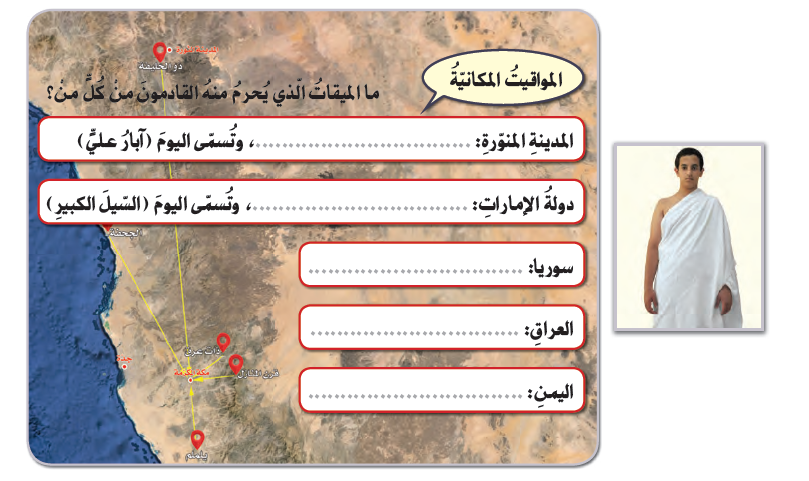 ذو الحليفه
قرن المنازل
الجحفة
ذات عرق
يلملم
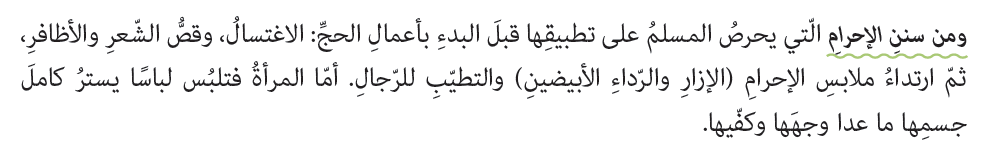 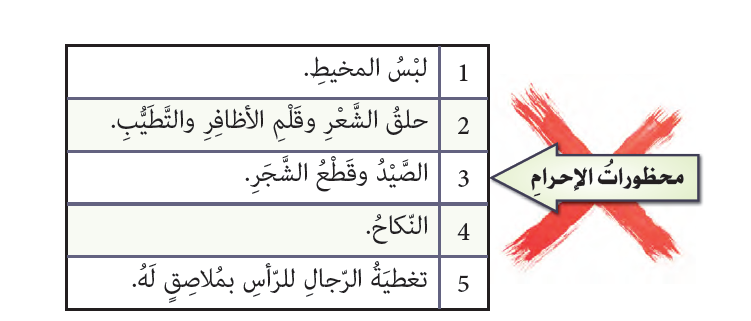 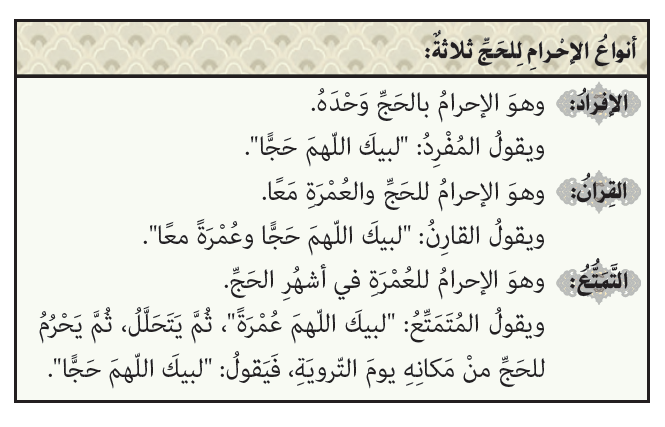 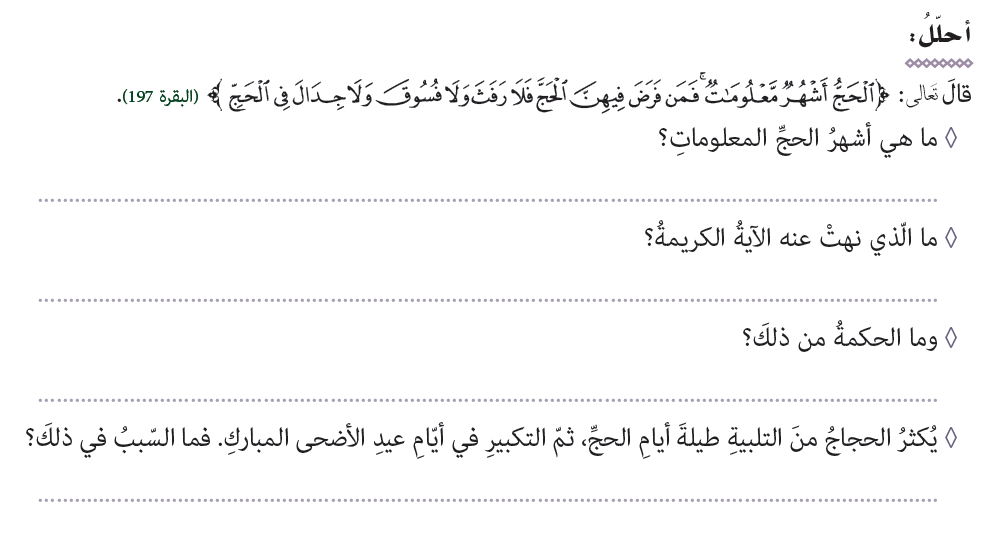 شوال – ذي القعدة – ذي الحجة
معاشرة الأزواج والخصومة والجدال
ليتفرغ المسلم للعبادة ويسود الصفاء والتعاون بين الحجيج ه
التلبية لأن يريد إتمام عبادة الحج وتلبية نداء الله بالحج، والتكبير لانتهاء أعمال الحج وبدء عيد الأضحى.
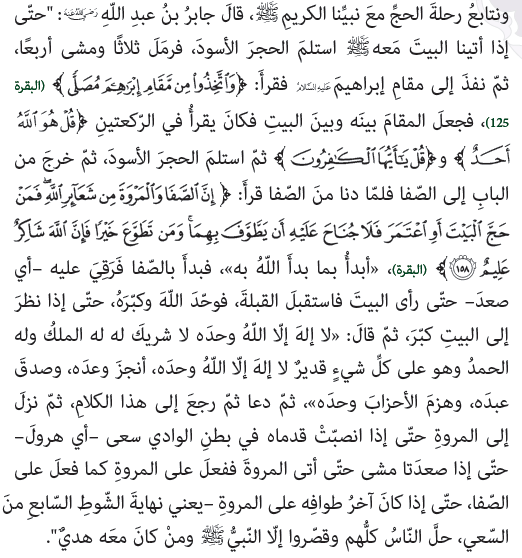 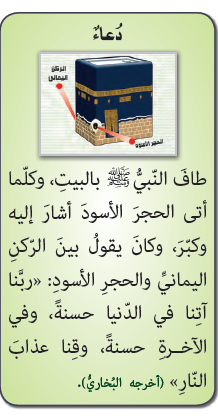 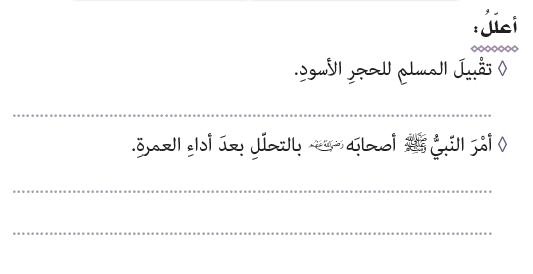 لأن رسول الله قبله
للتخفيف عنهم من المشقة
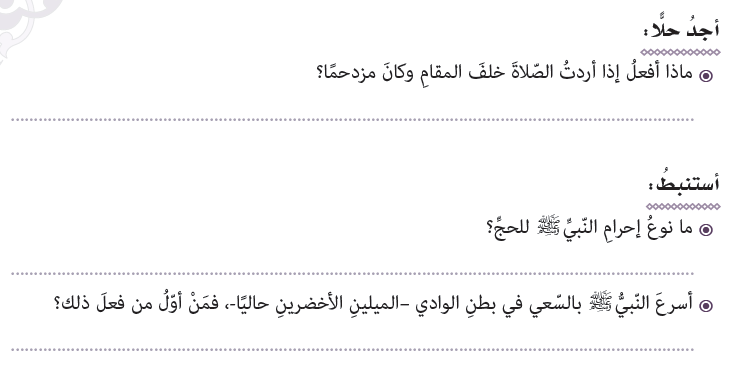 أصلي في أقرب مكان للمقام داخل الحرم
القران
السيدة هاجر أم سيدنا إسماعيل عليه السلام
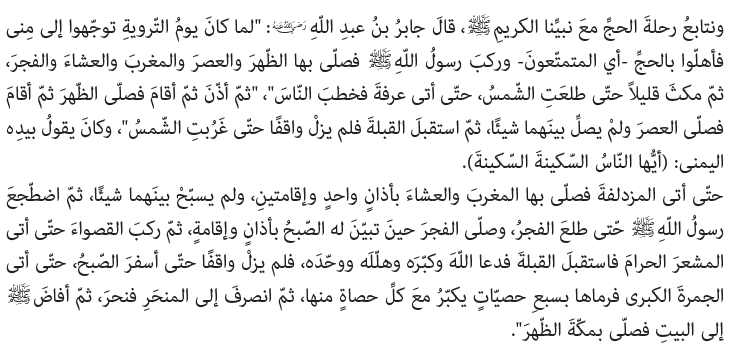 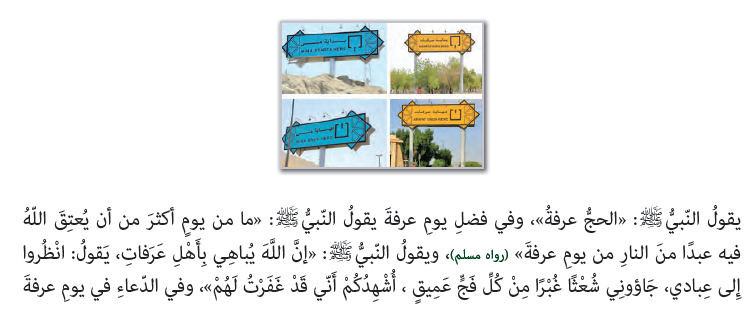 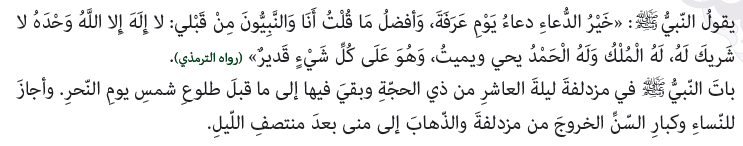 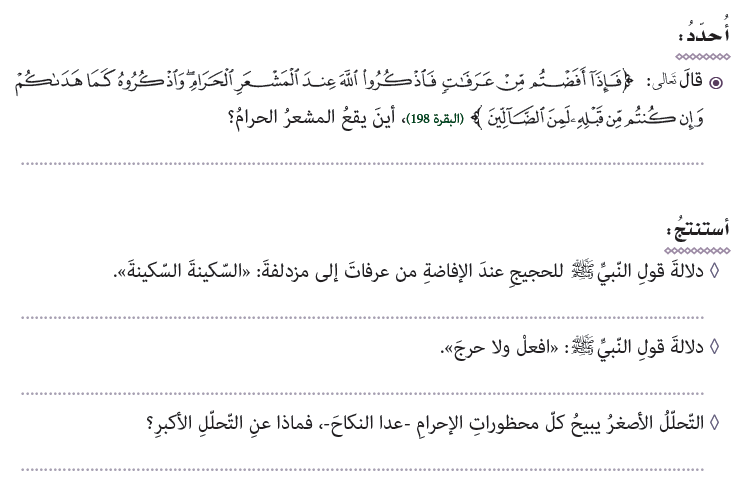 في مزدلفة
حتى لا يحدث تدافع فيتعرض الحجاج للموت أو الأذى
يسر الإسلام وسماحته
يبيح كل محظورات الإحرام بما في ذلك النكاح
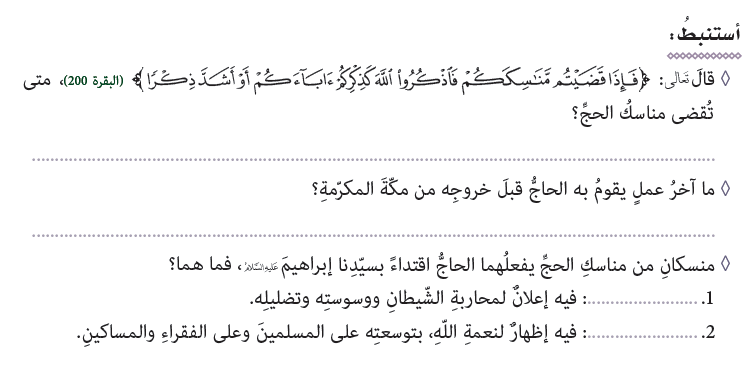 برمي الجمرات
طواف الوداع
رمي الجمرات
ذبح الأضاحي
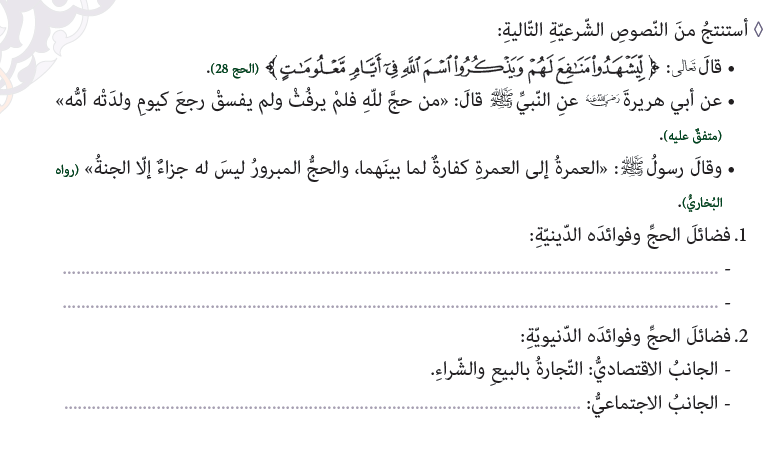 إتمام أركان الدين
مغفرة الذنوب
التعارف – الترابط - التعاون
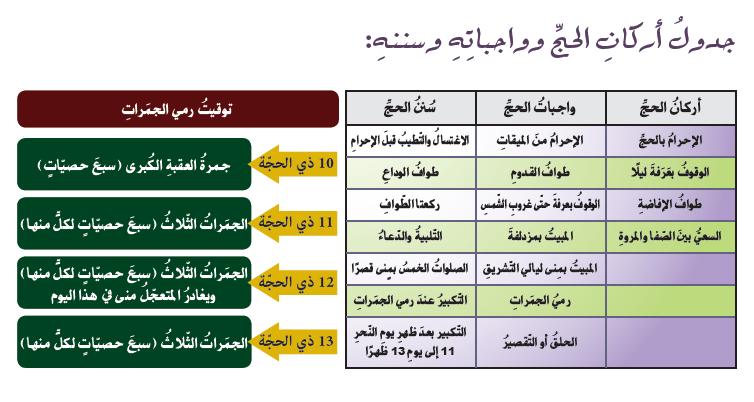 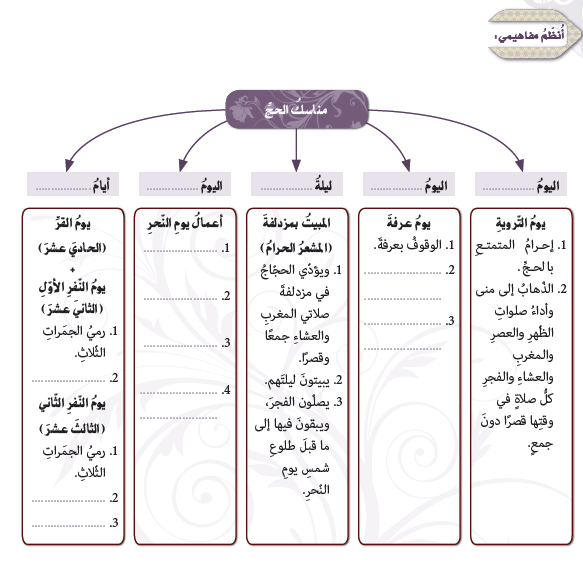 التشريق
العاشر
العاشر
التاسع
الثامن
رمي جمرة العقبة
2.صلاة الظهر والعصر جمعاً وقصراً
طواف الإفاضة
السعي بين الصفا والمروة
3.النزول الى مزدلفة
المبيت بمنى
الحلق أو التقصير
النفرة من منى
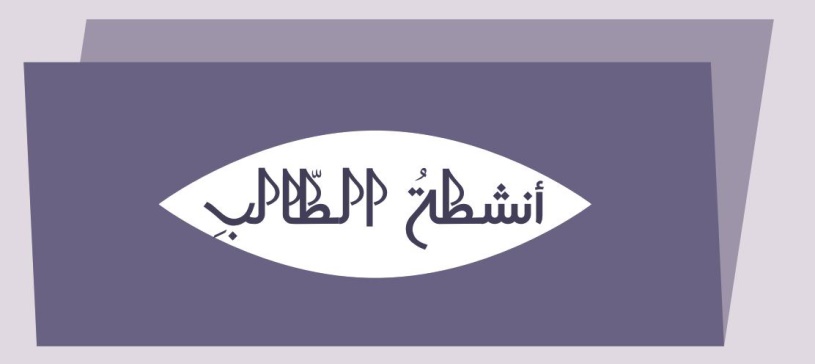 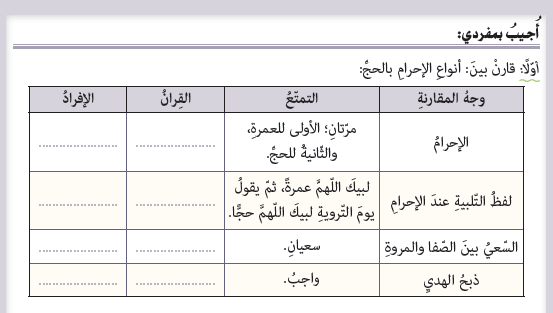 الإحرام بالحج وحده
الإحرام للحج والعمرة معاً
لبيك اللهم حجاً
لبيك اللهم حجاً وعمرة
واحد فقط
واحد فقط
لا هدي عليه
واجب
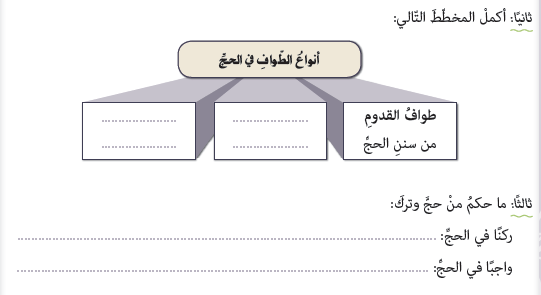 واجبات
طواف الوداع من سنن الحج
طواف الإفاضة من أركان الحج
يبطل الحج
عليه فدية
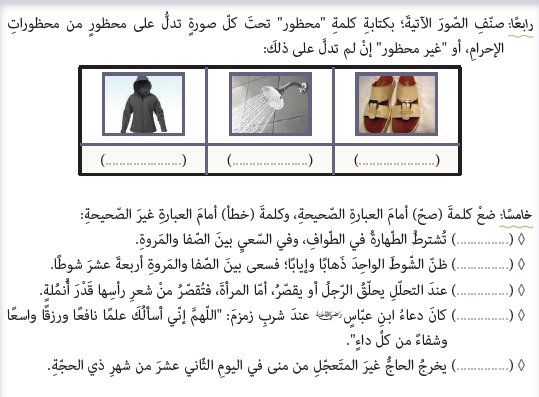 محظور
غير محظور
غير محظور
صح
خطأ
صح
صح
خطأ
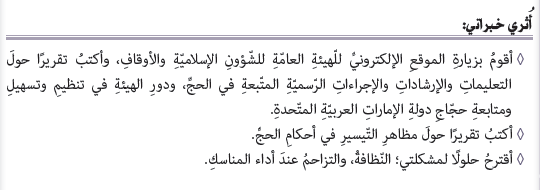 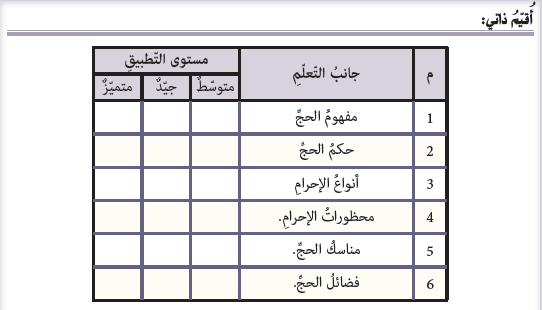 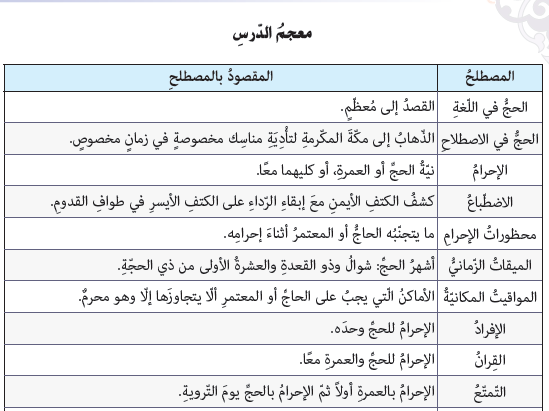 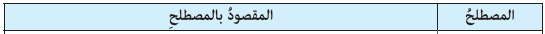 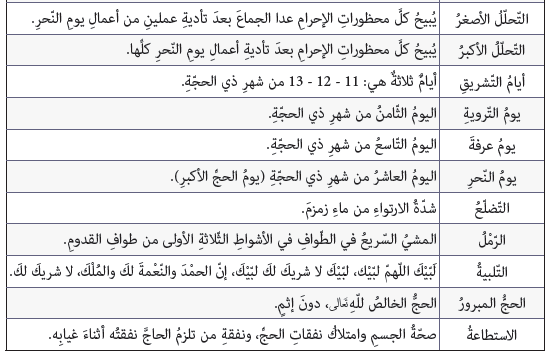